CROSS  ESCOLAR  OCTUBRE 2019
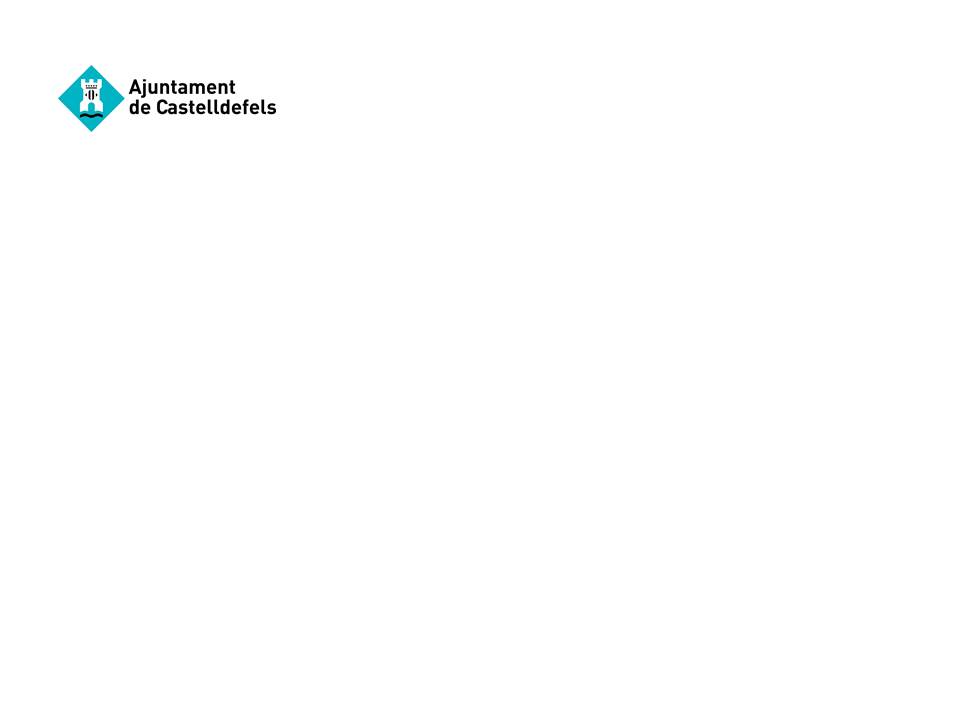 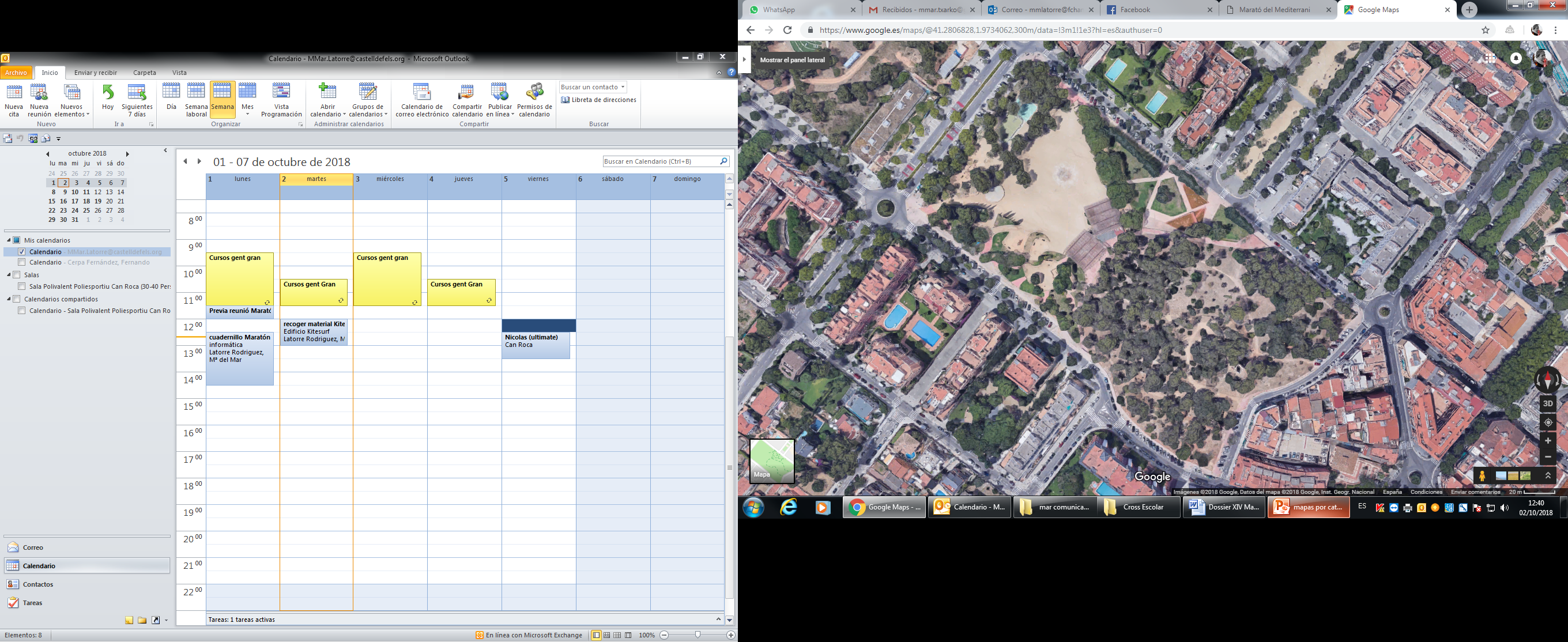 Sortida
Meta
Infantil, Cadet i Juvenil Masculí
(2002-2003-2004-2005-2006-2007)
10:00 h
(2 voltes Circuit A )
CROSS  ESCOLAR  OCTUBRE 2019
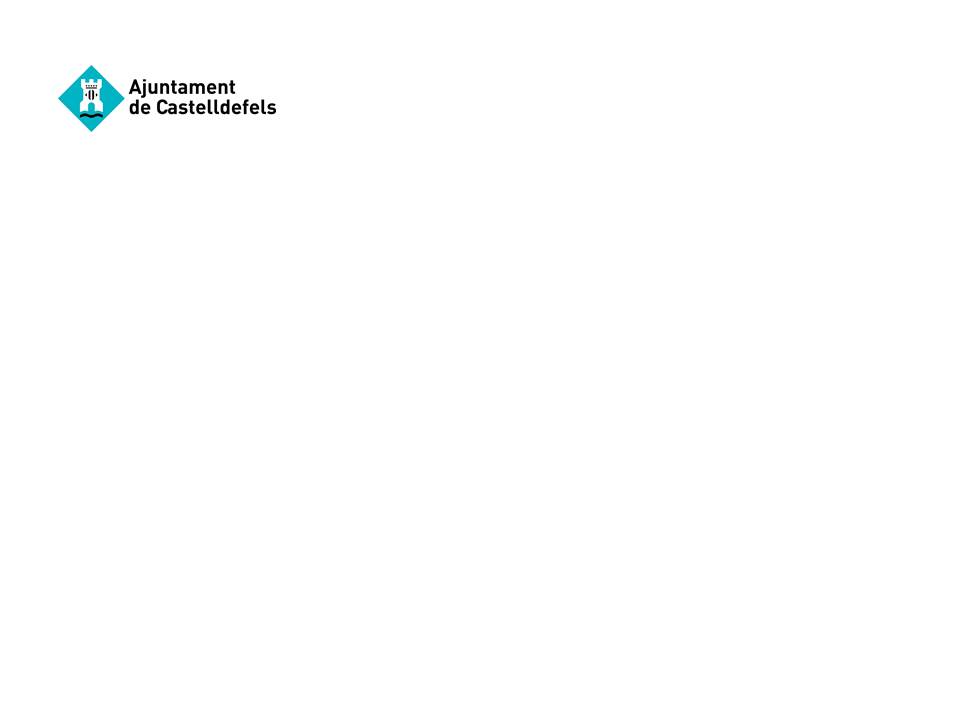 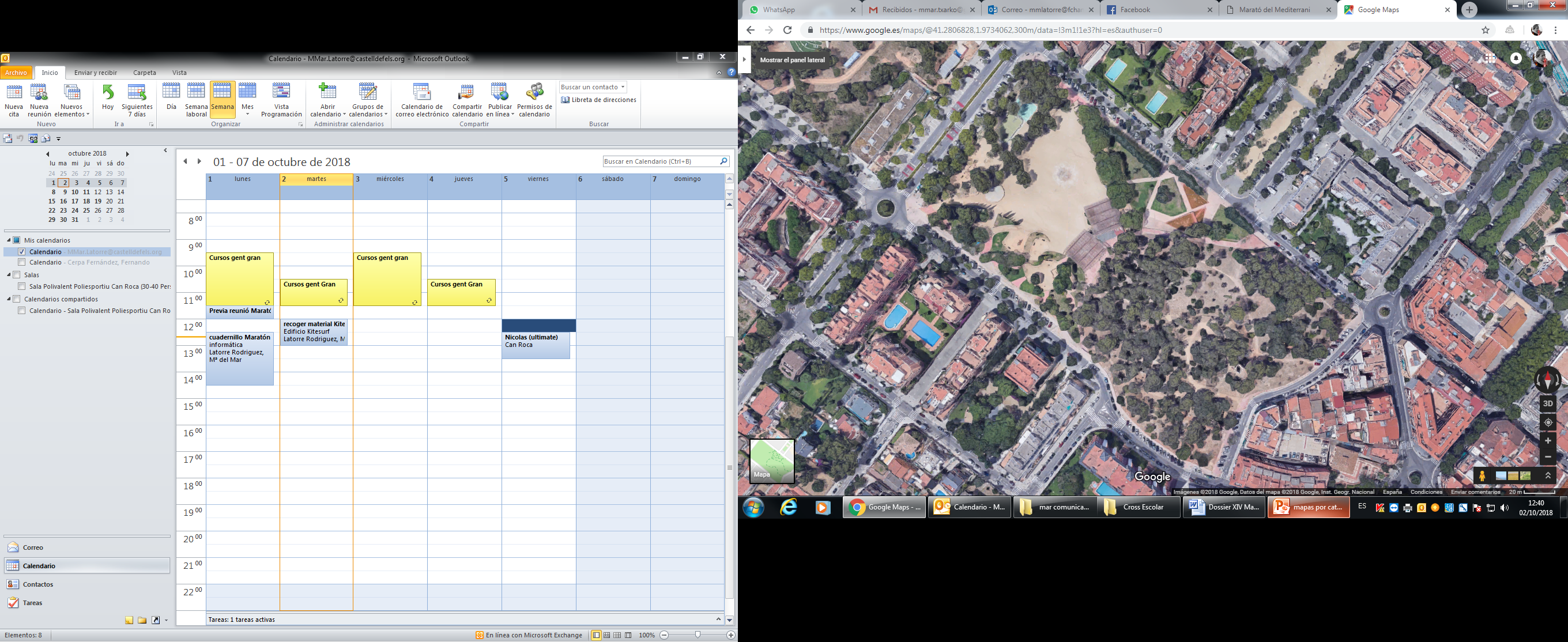 Sortida
Meta
Infantil, Cadet i Juvenil Femení
(2002-2003-2004-2005-2006-2007)
10:15 h
(2 voltes Circuit A )
CROSS  ESCOLAR  OCTUBRE 2019
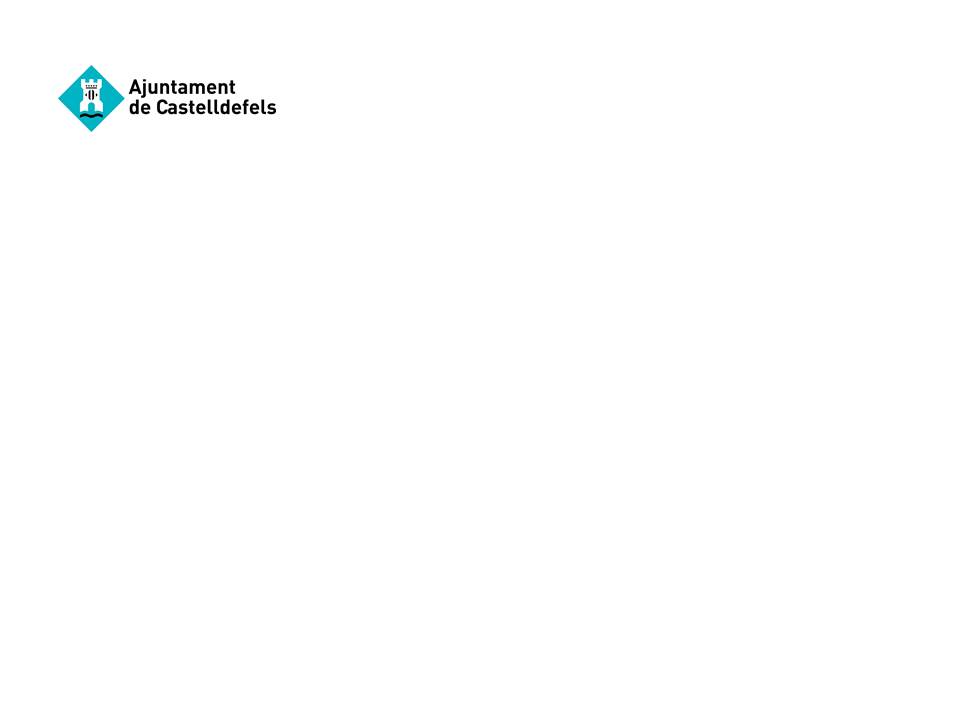 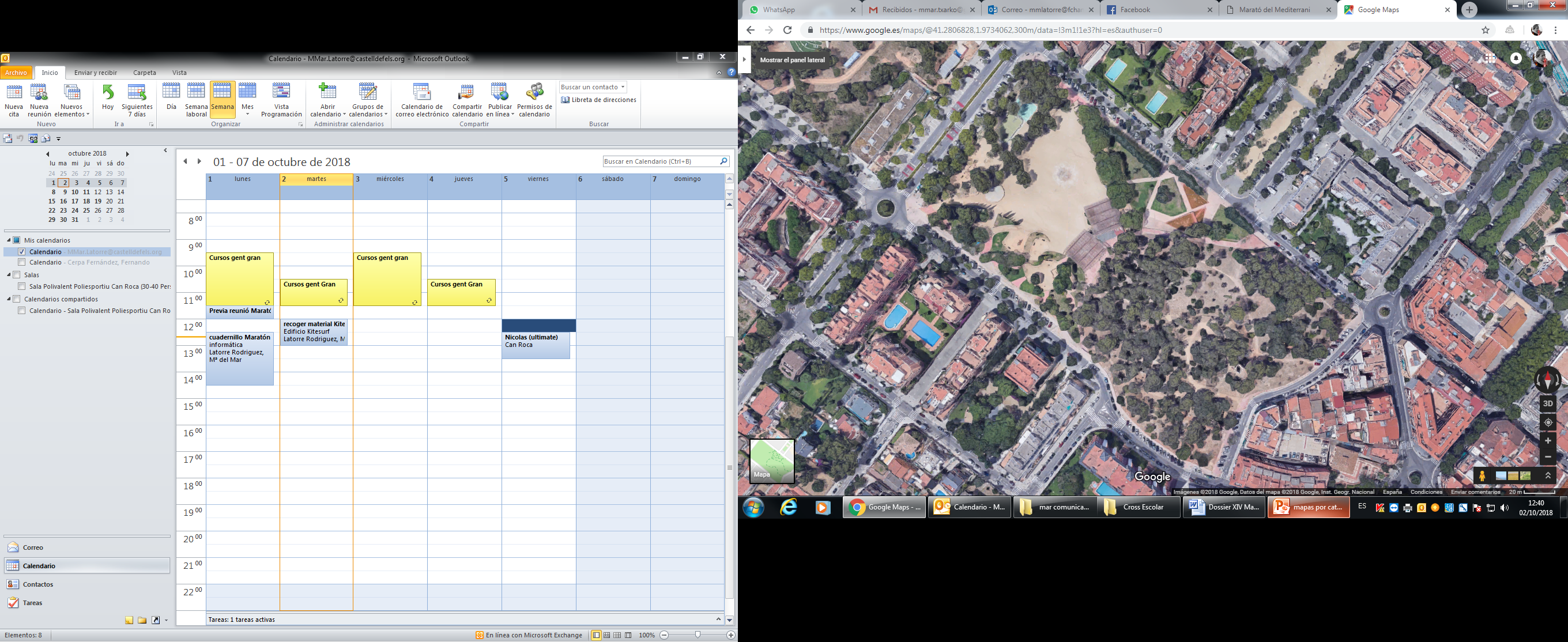 Sortida
Meta
Aleví Masculí
(2008-2009)
10:30 h
(1 volta Circuit A )
CROSS  ESCOLAR  OCTUBRE 2019
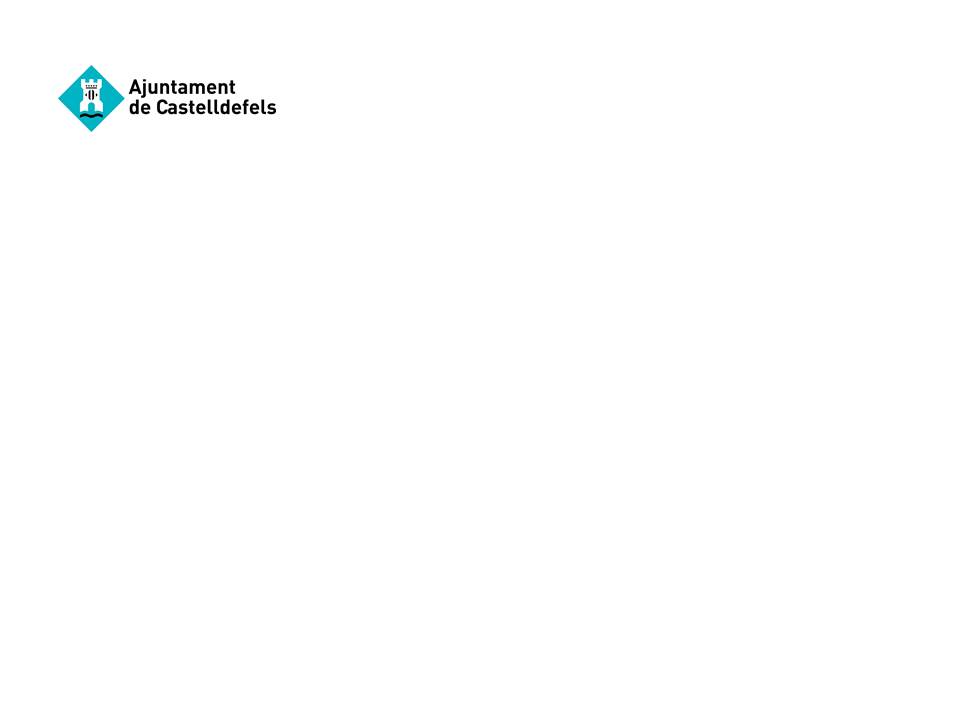 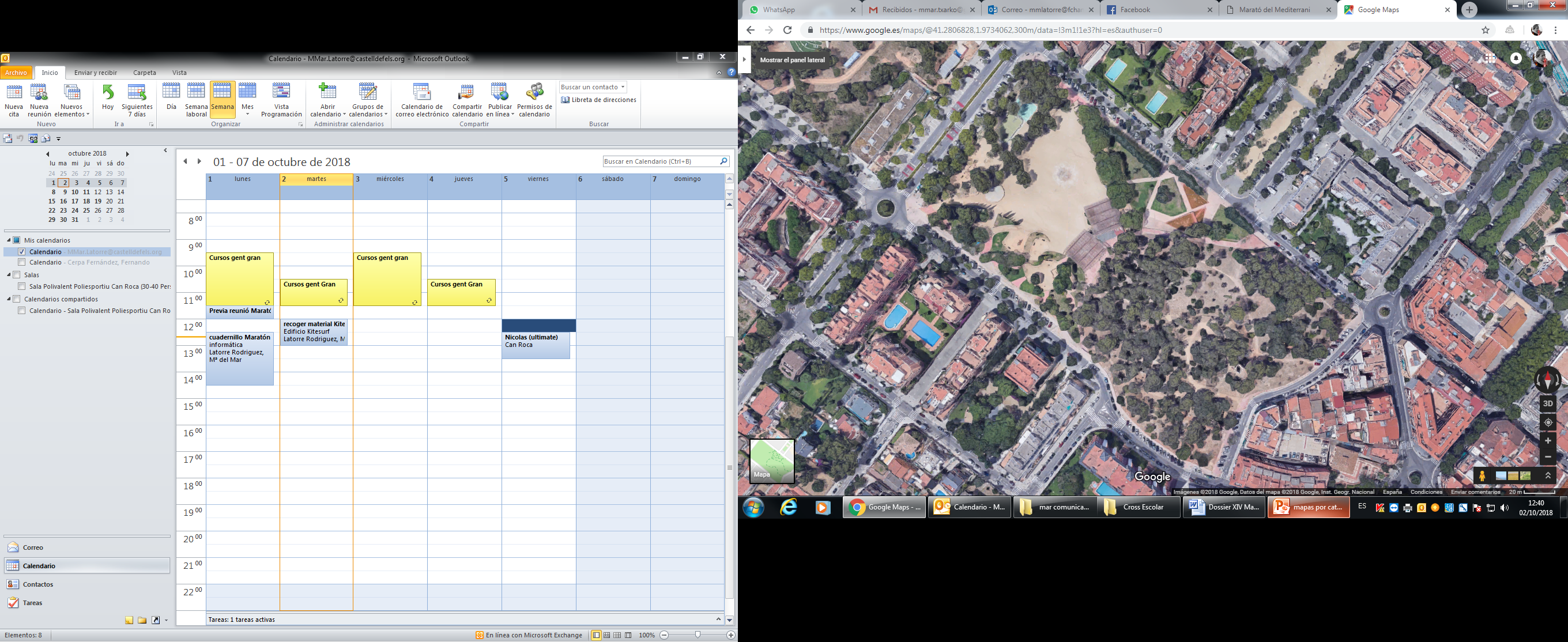 Sortida
Meta
Aleví Femení
(2008-2009)
10:40 h
(1 volta Circuit A )
CROSS  ESCOLAR  OCTUBRE 2019
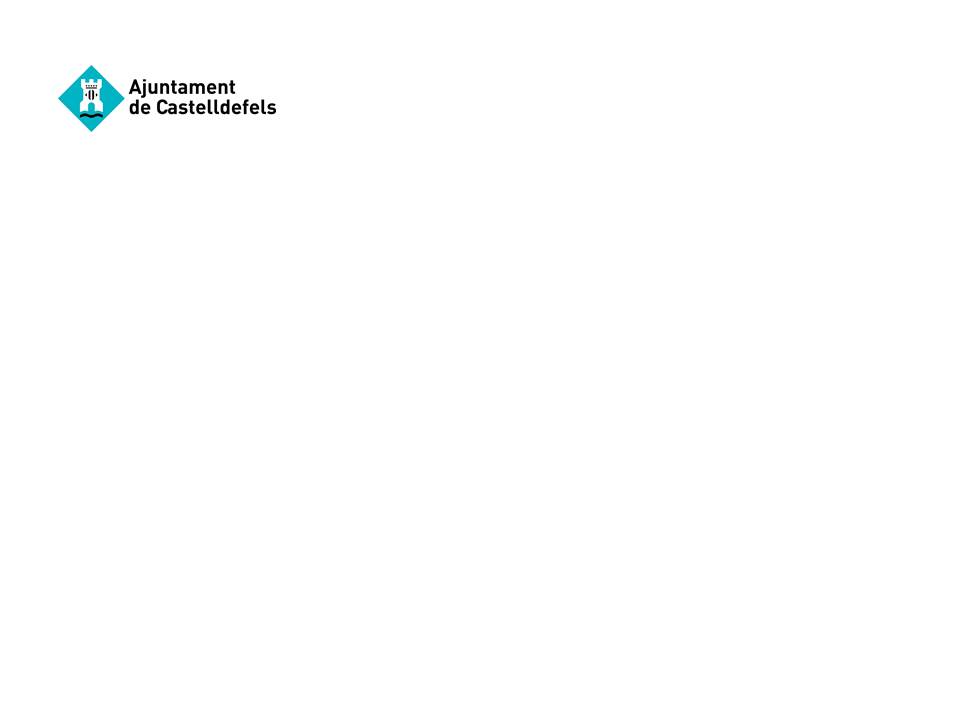 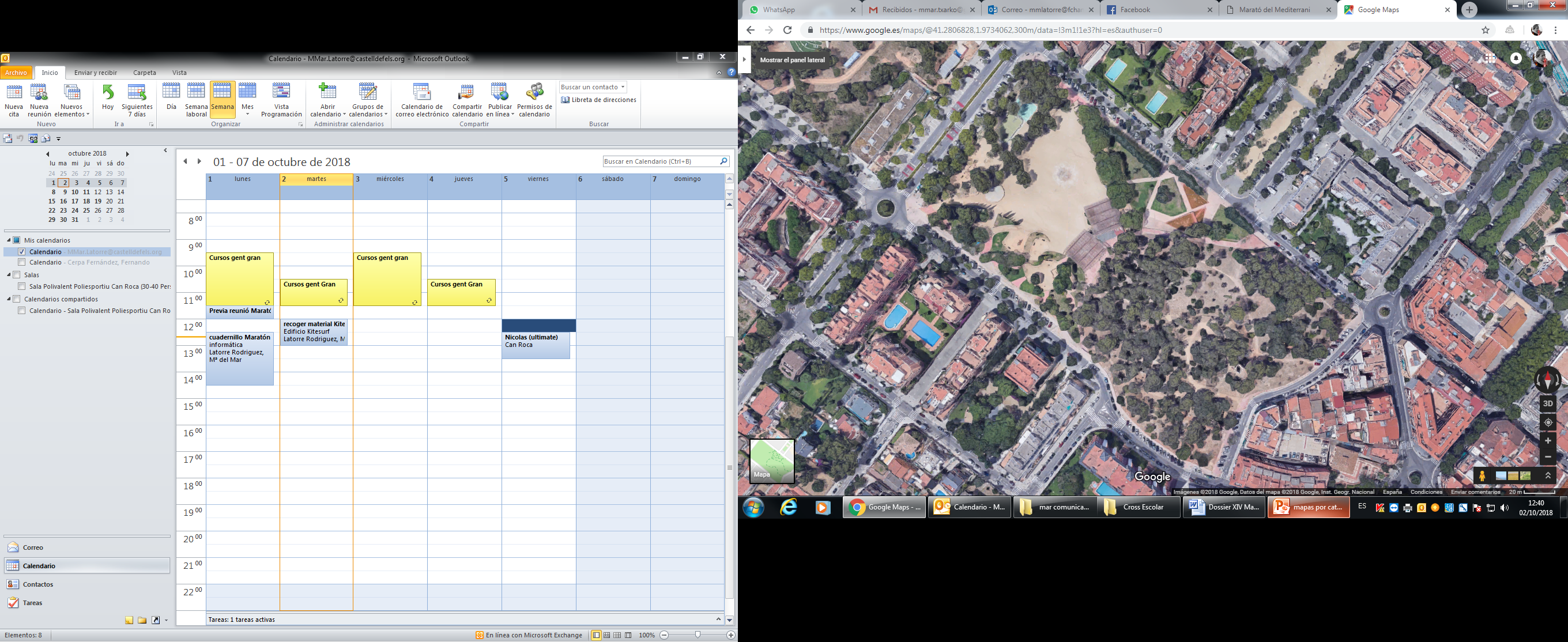 Sortida
Meta
Benjamí Masculí
(2010-2011)
10:50 h
(1 volta Circuit A  )
CROSS  ESCOLAR  OCTUBRE 2019
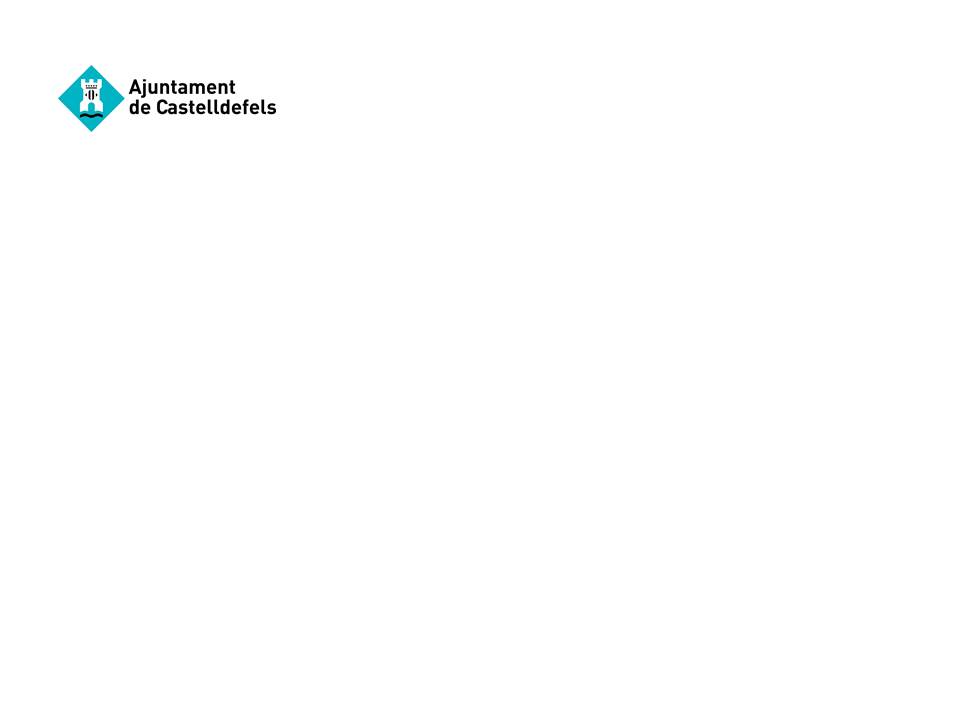 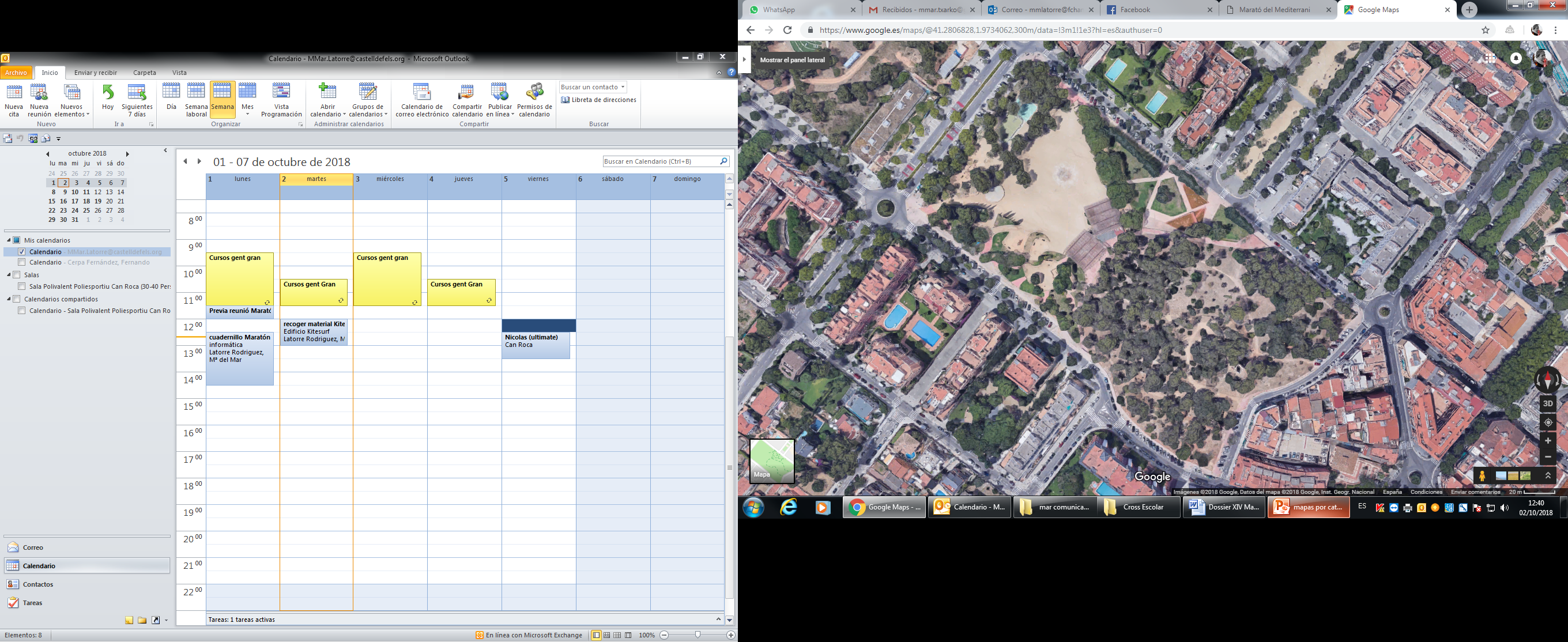 Sortida
Meta
Benjamí Femení
(2010-2011)
11:00 h
(1 volta Circuit A )
CROSS  ESCOLAR  OCTUBRE 2019
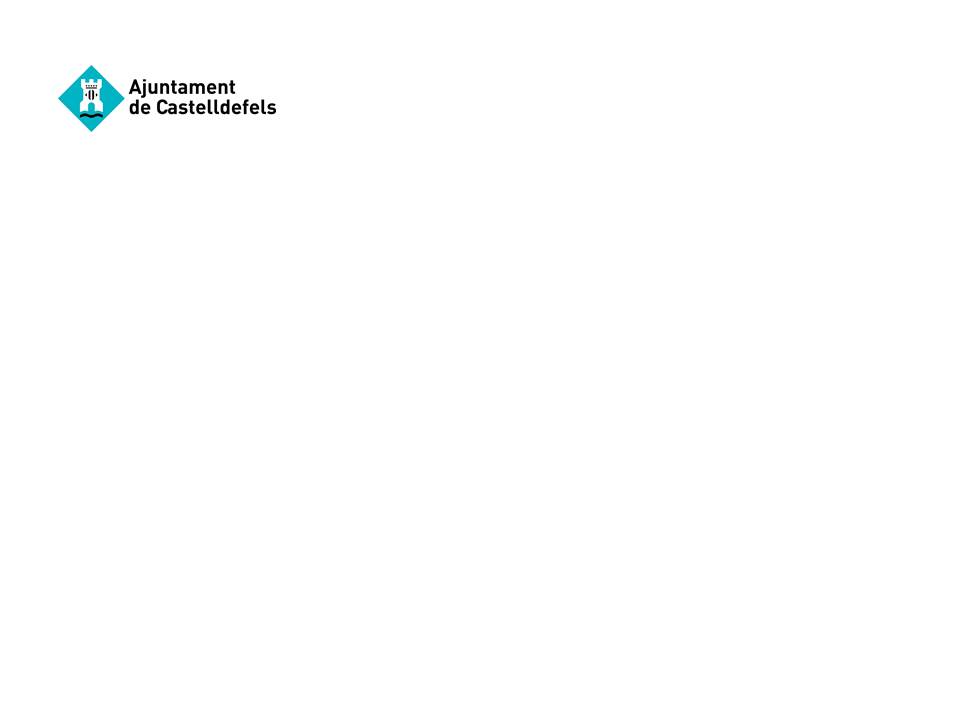 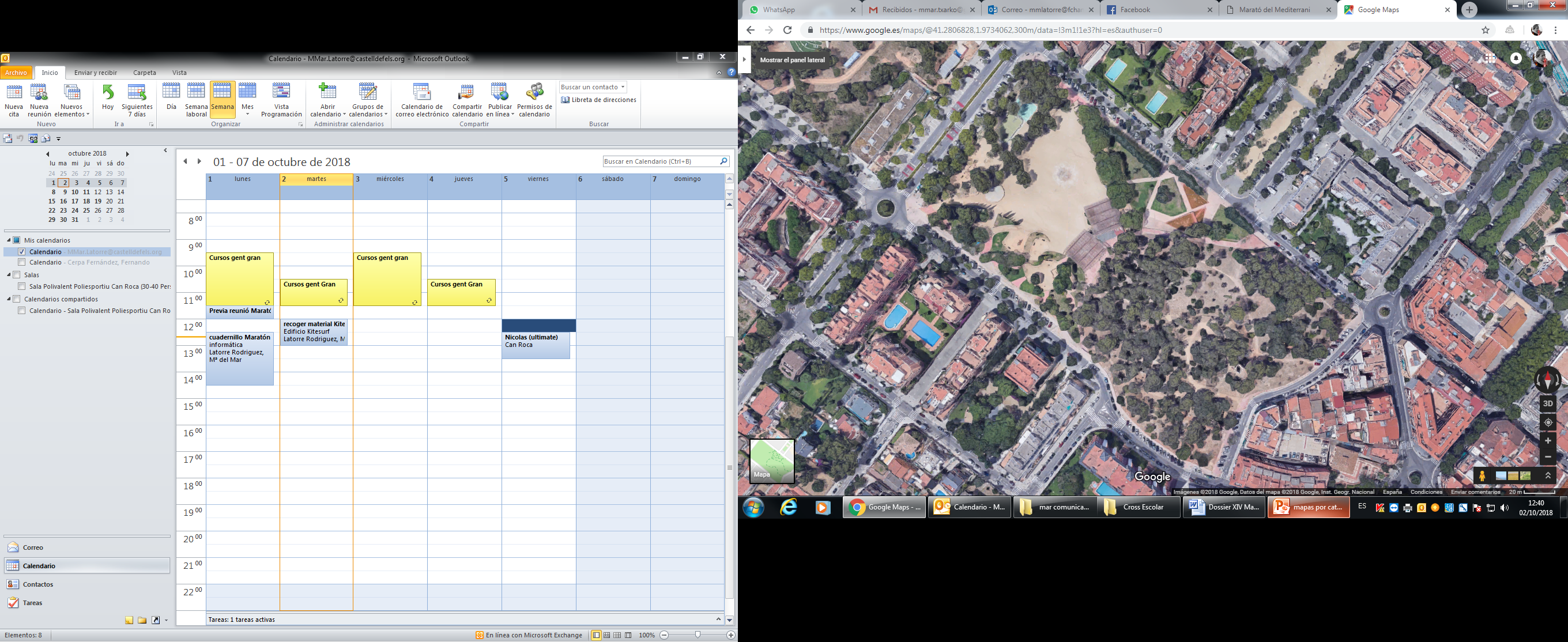 Sortida
Meta
Pre-benjamí Masculí
(2012-2013)
11:10 h
(1 volta Circuit B)
CROSS  ESCOLAR  OCTUBRE 2019
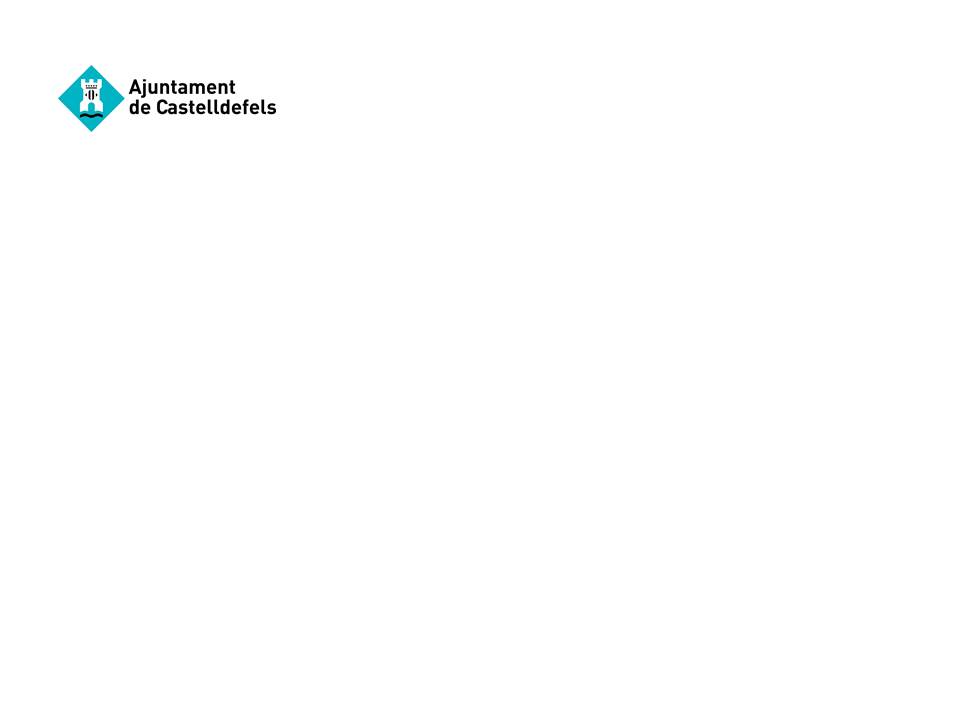 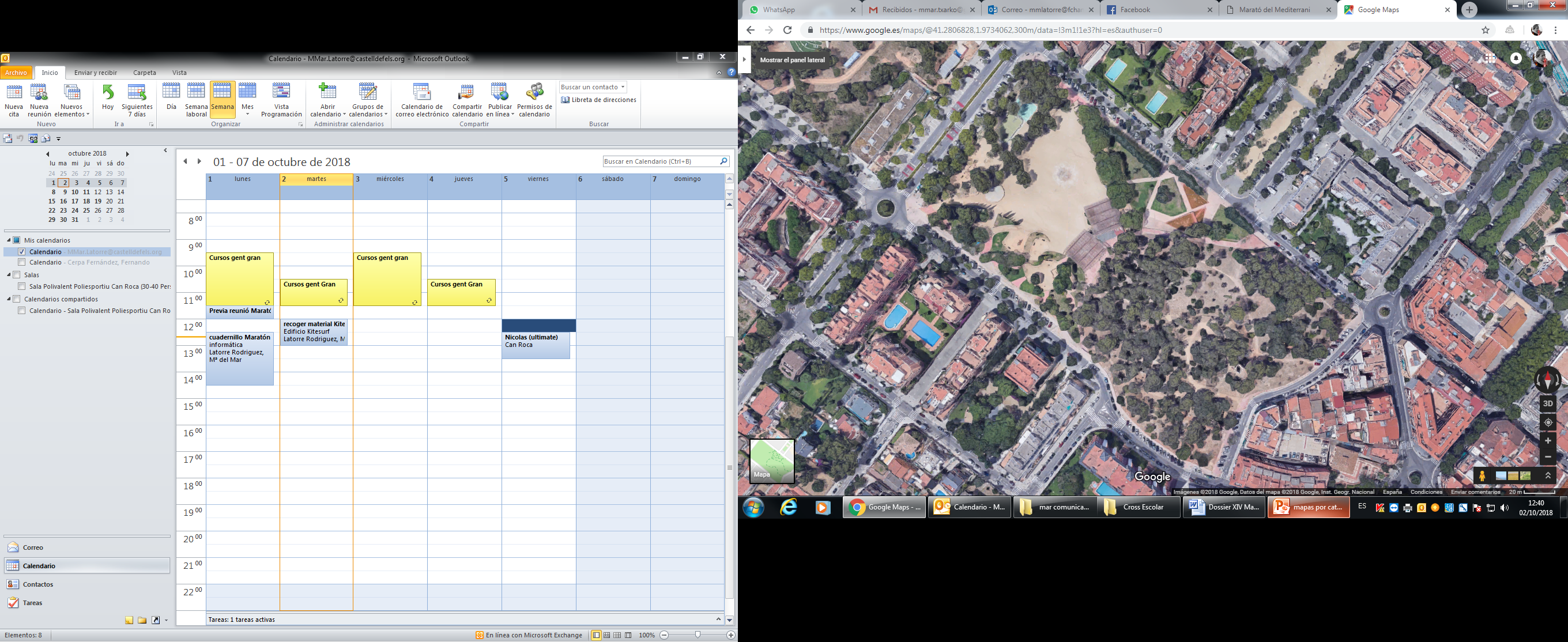 Sortida
Meta
Pre-benjamí Femení
(2012-2013)
11:20 h
(1 volta Circuit B )
CROSS  ESCOLAR  OCTUBRE 2019
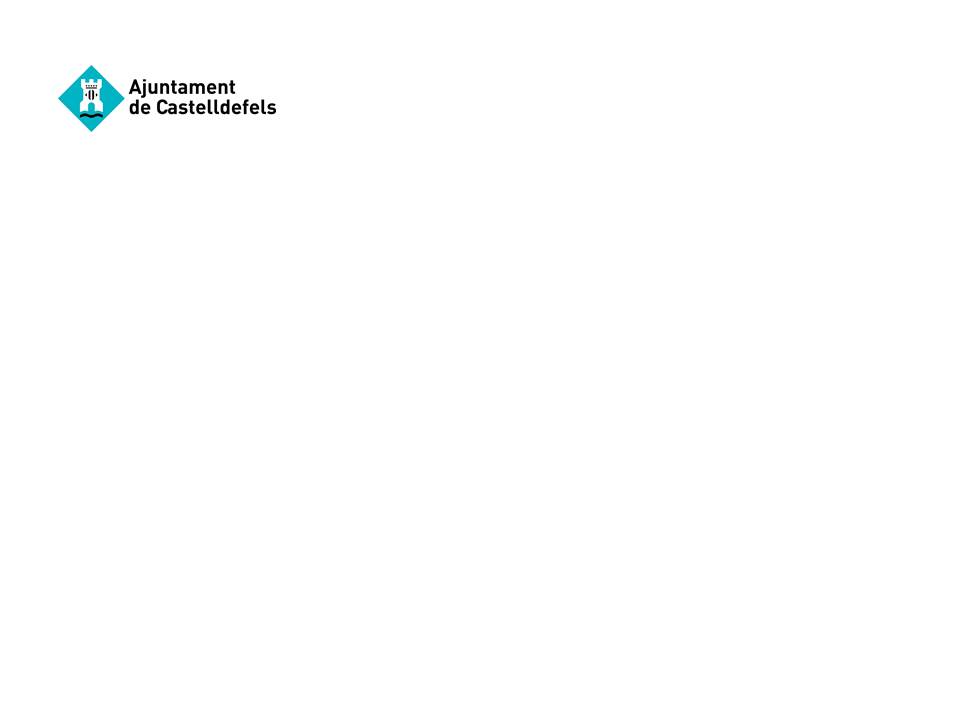 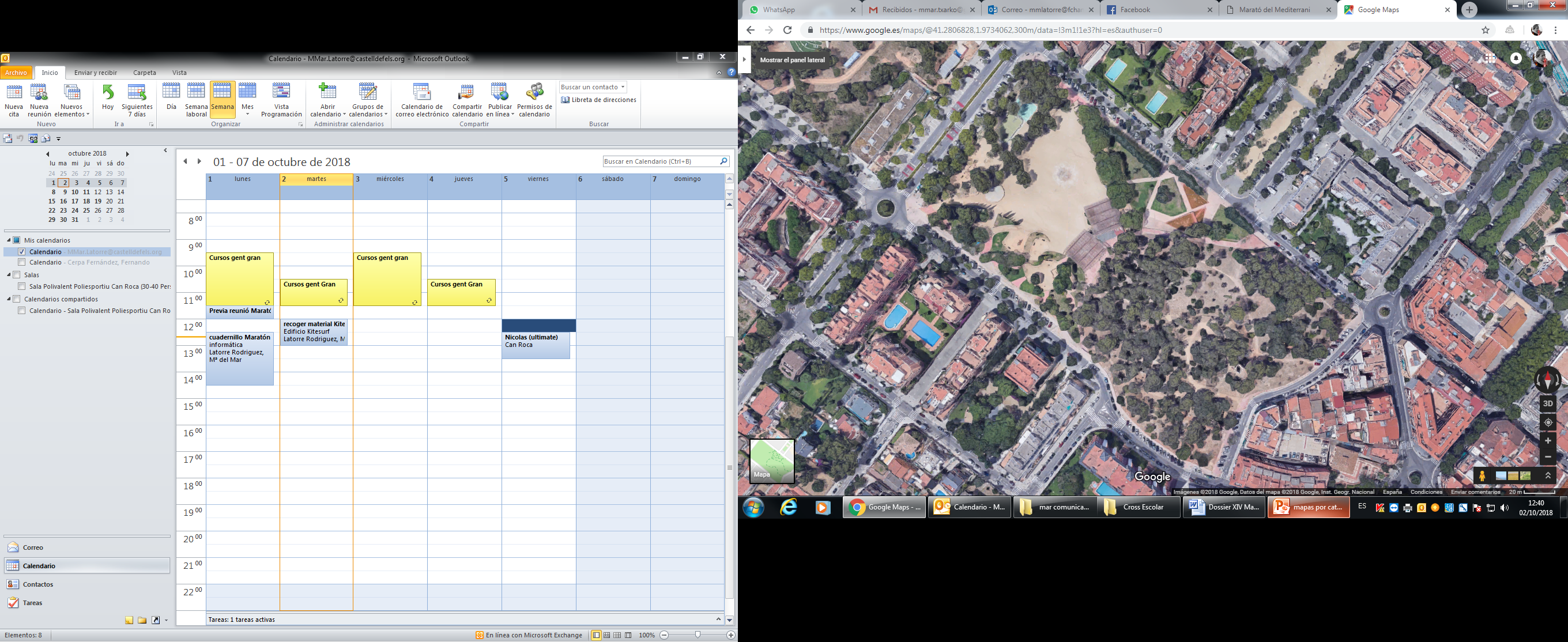 Sortida
Meta
Educació infantil Masculí
(2014)
11:30 h
(1 volta Circuit B )
CROSS  ESCOLAR  OCTUBRE 2019
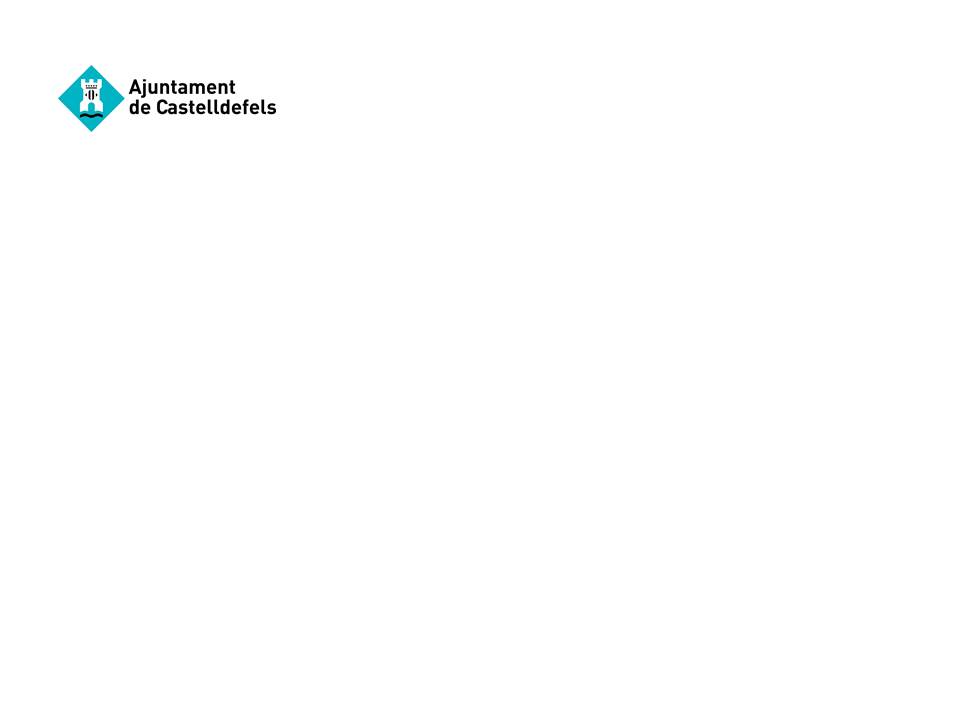 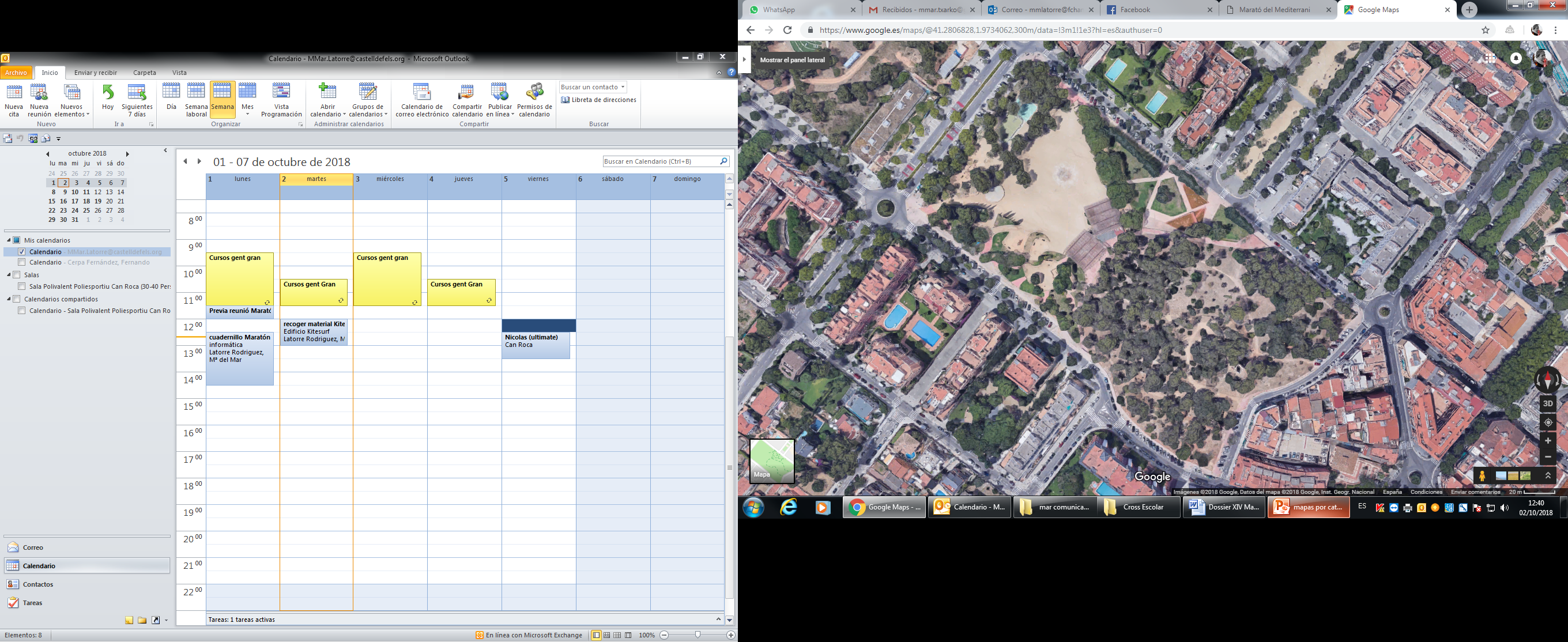 Sortida
Meta
Educació infantil Femení
(2014)
11:40 h
(1 volta Circuit B )